otonationary
Sun 7:00-10:00
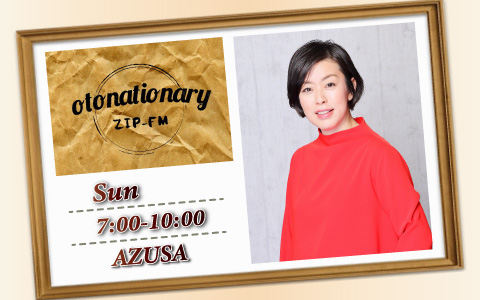